De la DTD vers XML-Schéma
Suite DTD: déclaration des attributs
Il est possible de déclarer et d'attacher un ensemble d’attributs spécifiques à un élément.  Cette déclaration s’effectue par le mot-clé ATTLIST. 
Chaque attribut défini dans la liste possède un nom, un type et une valeur par défaut. 
Exemple :
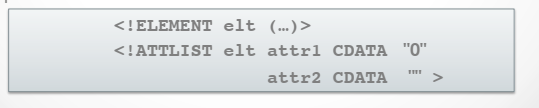 Suite DTD: déclaration des attributs
Il existe différents types d’attributs :- CDATA : Il s’agit de texte.- NMTOKEN : Un seul mot sans espace, ni ponctuation.- ID : Identifiant unique de l’élément.- IDREF : Une référence vers un identifiant du document.- IDREFS : Des références vers plusieurs identifiants du document.•  Exemple :
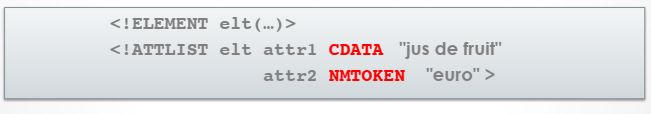 Suite DTD: déclaration des attributs
Attention :- Il ne peut y avoir deux ID pour une même liste d’attributs concernant un élément.- Les valeurs des ID doivent tous être différents au sein du document XML.
Suite DTD: déclaration des attributs
Un attribut peut faire l'objet de contraintes :  o  Valeur par défaut  o  Requis (#REQUIRED) : l’attribut est obligatoire.  o  Optionnel (#IMPLIED) : l’attribut peut être omis.  o  Fixe (#FIXED) : l’attribut contient une valeur fixe (l’utilisateur ne peut la changer).•  Exemple :
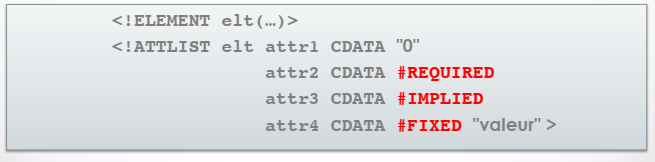 Suite DTD: déclaration des attributs
Un attribut peut être de type énuméré :  -  La liste des valeurs possibles pour un attribut peut être limitée.  -  À la place du type, il suffit de spécifier toutes les alternatives possibles comme valeur.•  Exemple :
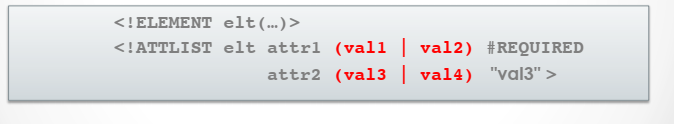 Limites  des  DTD
- Une DTD n’est pas écrite en XML.-  On ne peut pas contrôler le nombre d’éléments contenu dans une balise.-  On ne peut contrôler les types des valeurs des attributs.-  On ne peut décrire ses propres types de données avec une DTD.-  On ne peut faire des références vers d’autres DTD.
XML  Schéma
-  Ce langage fournit des nouveautés par rapport au DTD pour mieux contrôler la structure des documents XML.-  Les schémas XML sont décrits en XML.-  Le typage des données peut être exploité.-  Beaucoup de types sont prédéfinis : date, booléen, entier, texte…-  Un nombre minimum et maximum de présence d’un élément peut être renseigné.
XML  Schéma - Structure  de  base
Comme tout document XML, un schéma XML contient un prologue ainsi qu’un élément racine.

-  L’élément racine est xsd:schema.-  Tout élément du langage XML Schéma que vous souhaitez utiliser doit commencer par xsd:.
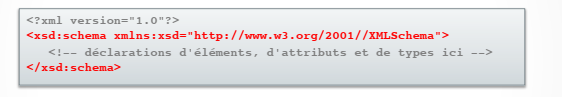 XML  SchémaDéclaration  d’éléments simples
Un élément simple est un élément qui ne contient quedes chaînes de caractères.(il ne peut pas contenir d’autres éléments, ni d’attributs)-  Cette chaîne de caractères peut correspondre à :	-  Des types prédéfinis : xsd:string, xsd:decimal, xsd:integer, xsd:boolean, xsd:date…	-  Vos propres types de données.-  Dans un schéma XML, un élément simple se déclareavec la balise xsd:element.
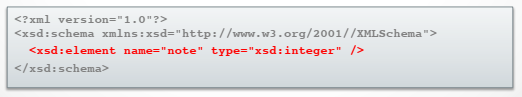 Les  types  d’éléments  simples
Définir  des  restrictions
•  Un élément simple peut contenir des restrictions.•  Il existe des restrictions sur des plages de données, des séries de valeurs, des longueurs de caractères…•  Exemple :
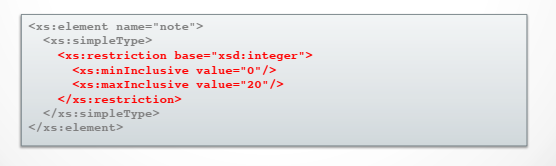 Déclaration  d’éléments complexes
•  Un élément complexe est un élément qui peut contenird’autres éléments ou bien des attributs.•  Il existe 4 types d’éléments complexes :	o  Les éléments vides.	o  Les éléments qui contiennent d’autres éléments.	o  Les éléments (avec des attributs) qui contiennent uniquement du texte.	o  Les éléments qui contiennent du texte et d’autres éléments.•  Dans un schéma XML, un élément complexe se déclare enutilisant la balise xsd:complexType.
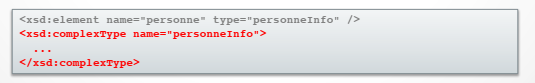 Déclaration  d’éléments complexes
1.  Les éléments vides ne contiennent pas de texte, ni d’autres éléments.•  Un élément vide peut bien sûr contenir des attributs. 

• Un attribut est optionnel par défaut.•  Pour que l’attribut soit obligatoire :
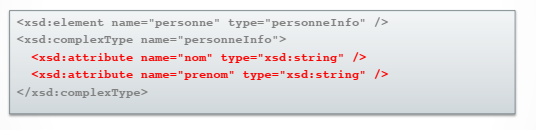 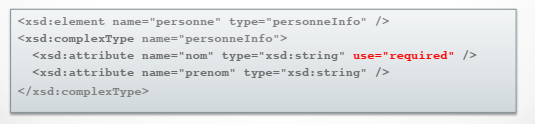